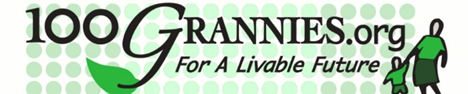 Mission To educate, advocate, and agitate for renewable energy, pure water, clean air, and a healthy sustainable environment for future generations.
In April 2012, eleven women, mostly strangers to one another, sat down to dinner at the invitation of Barbara Schlachter of Iowa City.  By the end of the evening, this group rose up as the foundation of 100Grannies.  Sadly, Barbara is no longer with us, but we continue our efforts to fulfill her legacy.
Some of our founders
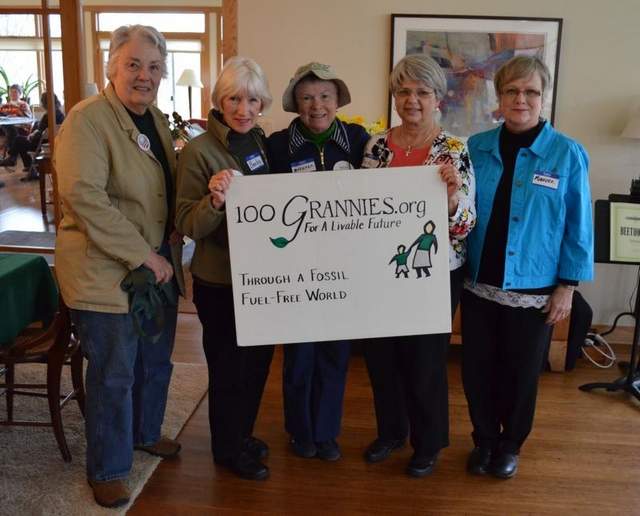 Since that time, we have continued to grow, both locally and nationally.  Our foremost goal is to provide a livable future for children and grandchildren the world round.
We are united to reverse global warming and to halt the climate crisis.
Earth Day March
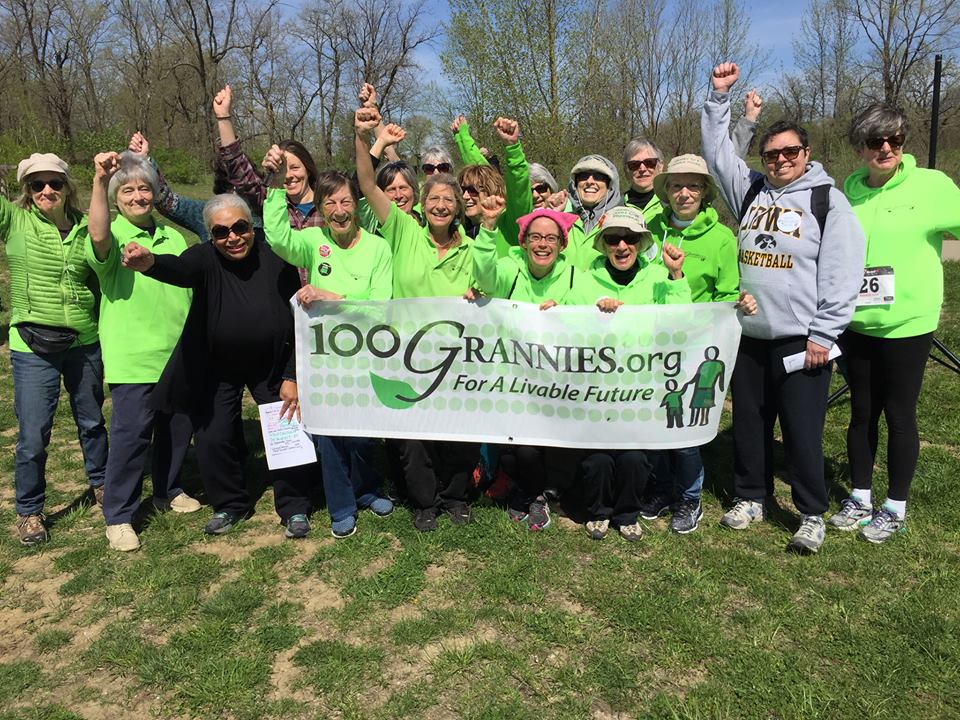 Educate. Advocate.Agitate.
We educate.
Fall film series Featuring four films or videos on climate issues state, nation, and worldwide.Spring lecture series: Four local experts focus on local, state, and national issues.
Participating in Earth Day events
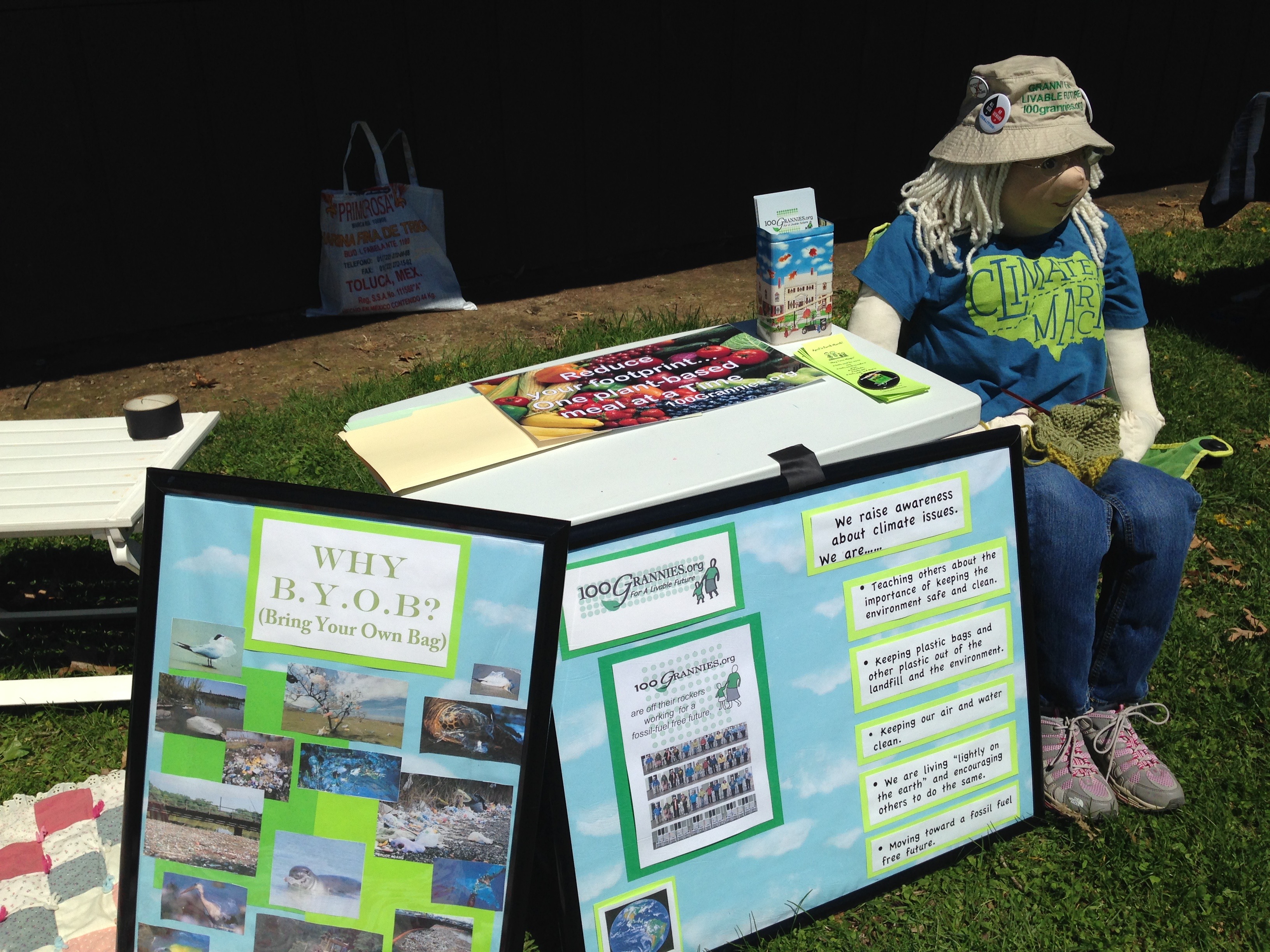 Reading to children
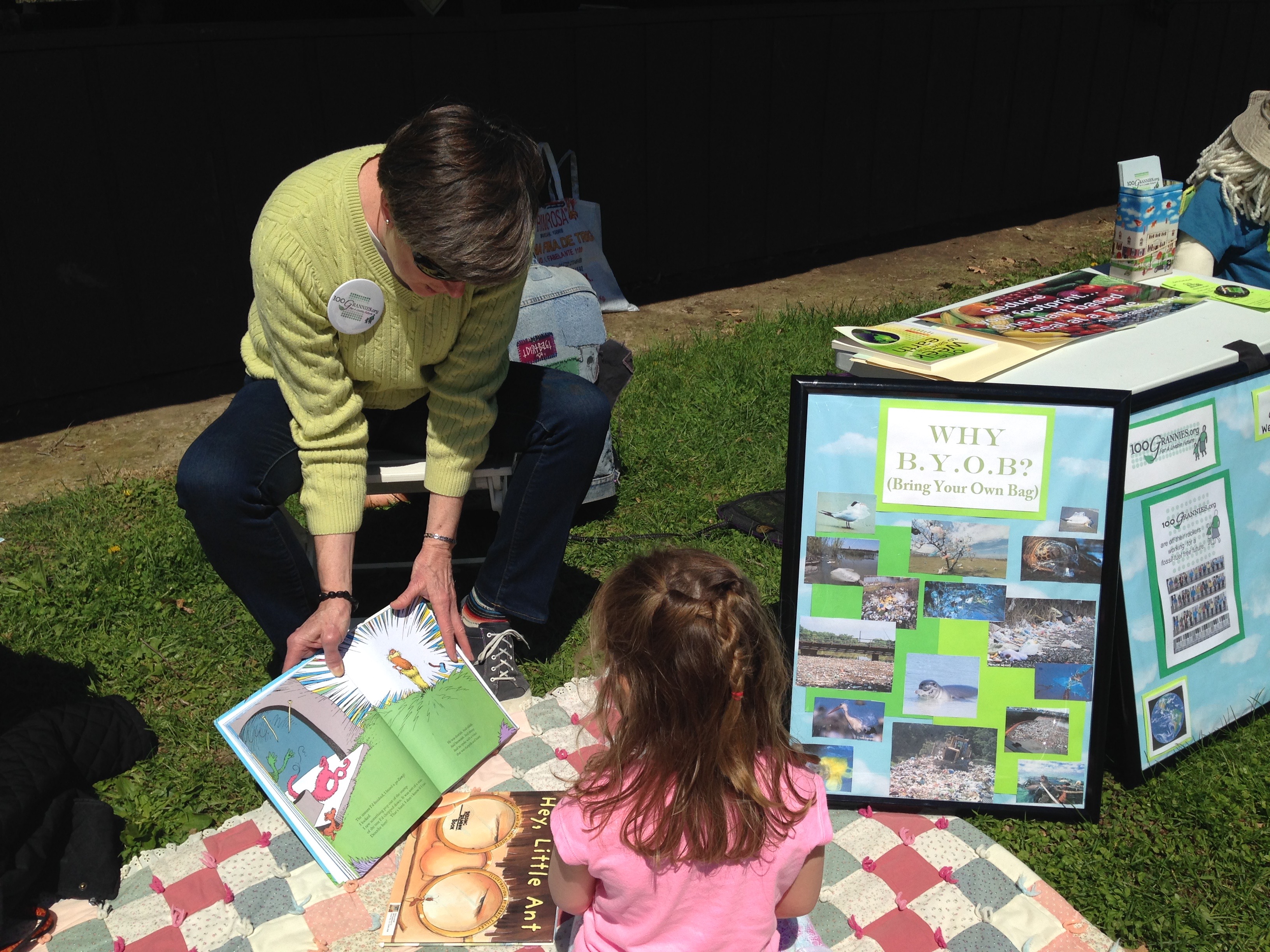 Being a Good Neighbor -   pesticide free yards and parks
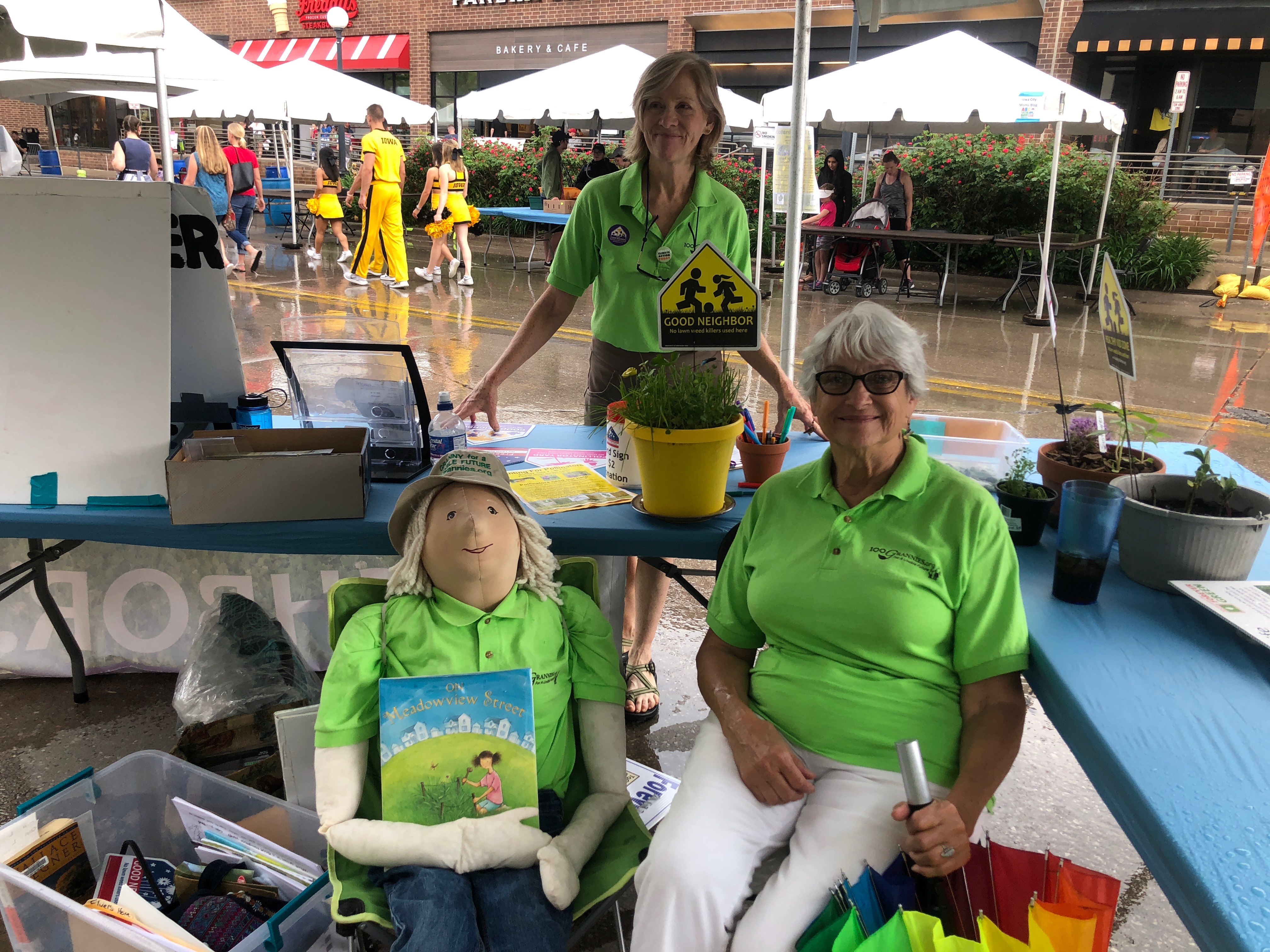 Presenting story time at the Iowa City Public Library
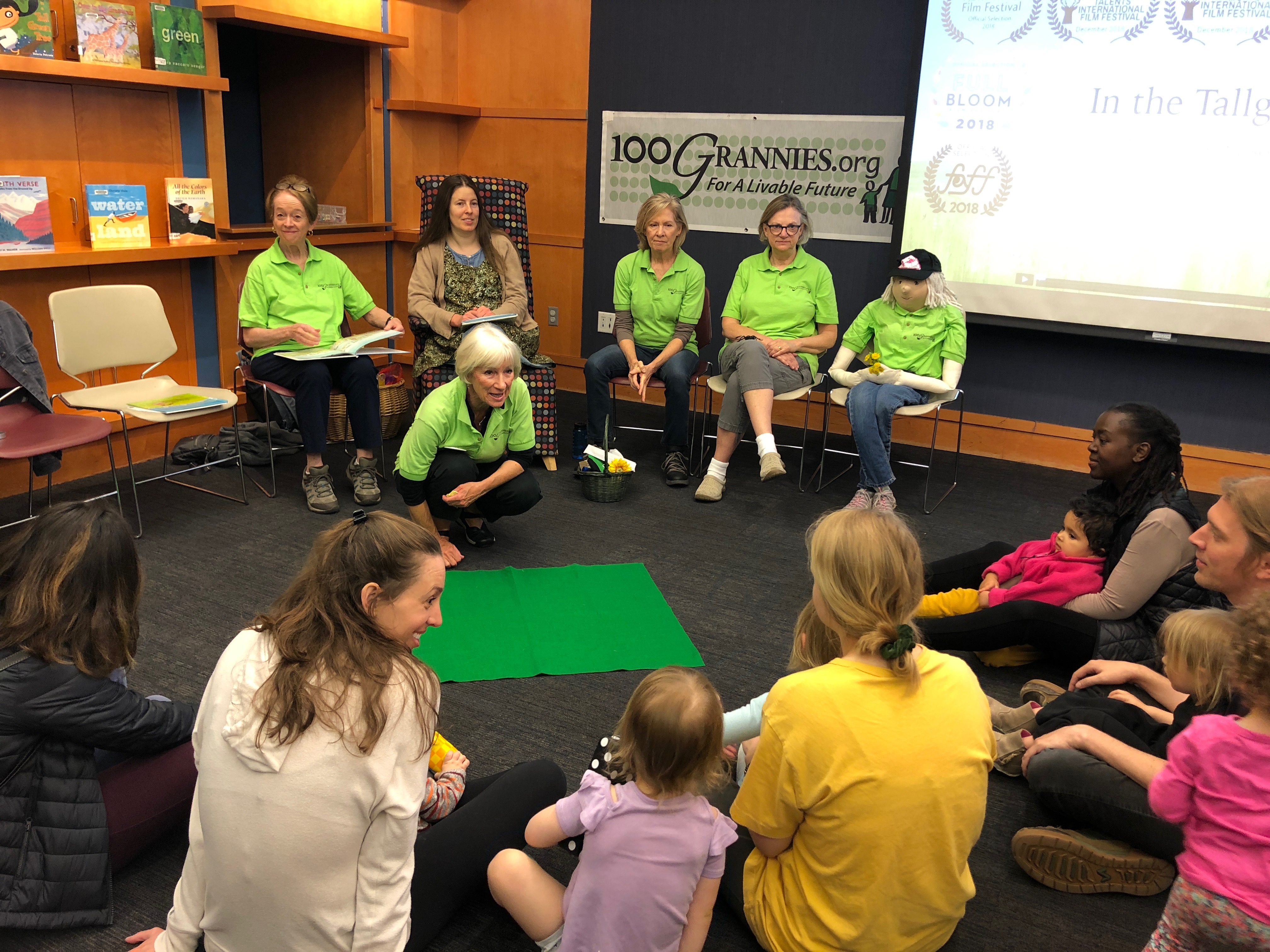 Donating Books to ICCSD
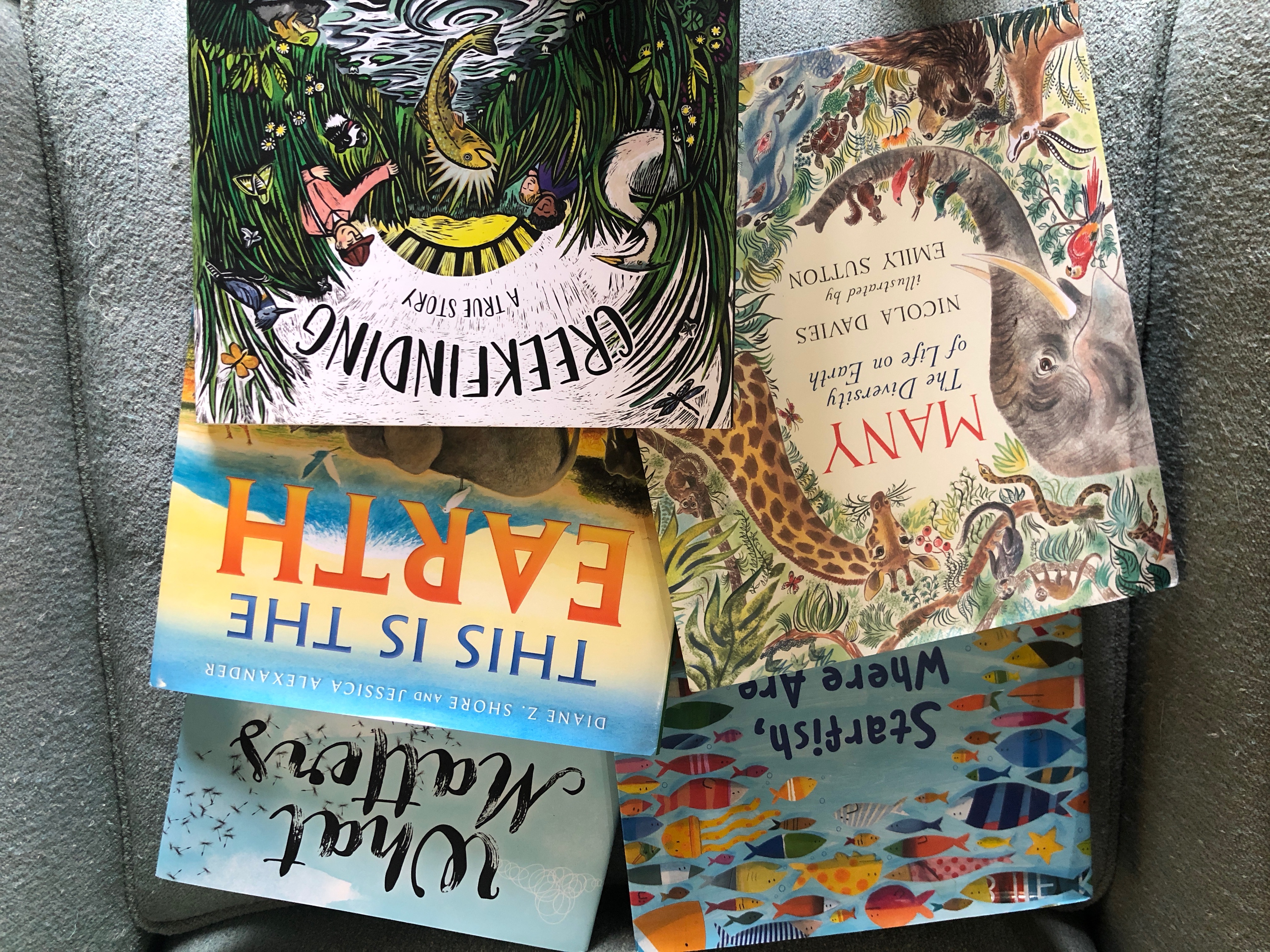 Teaching children about the river
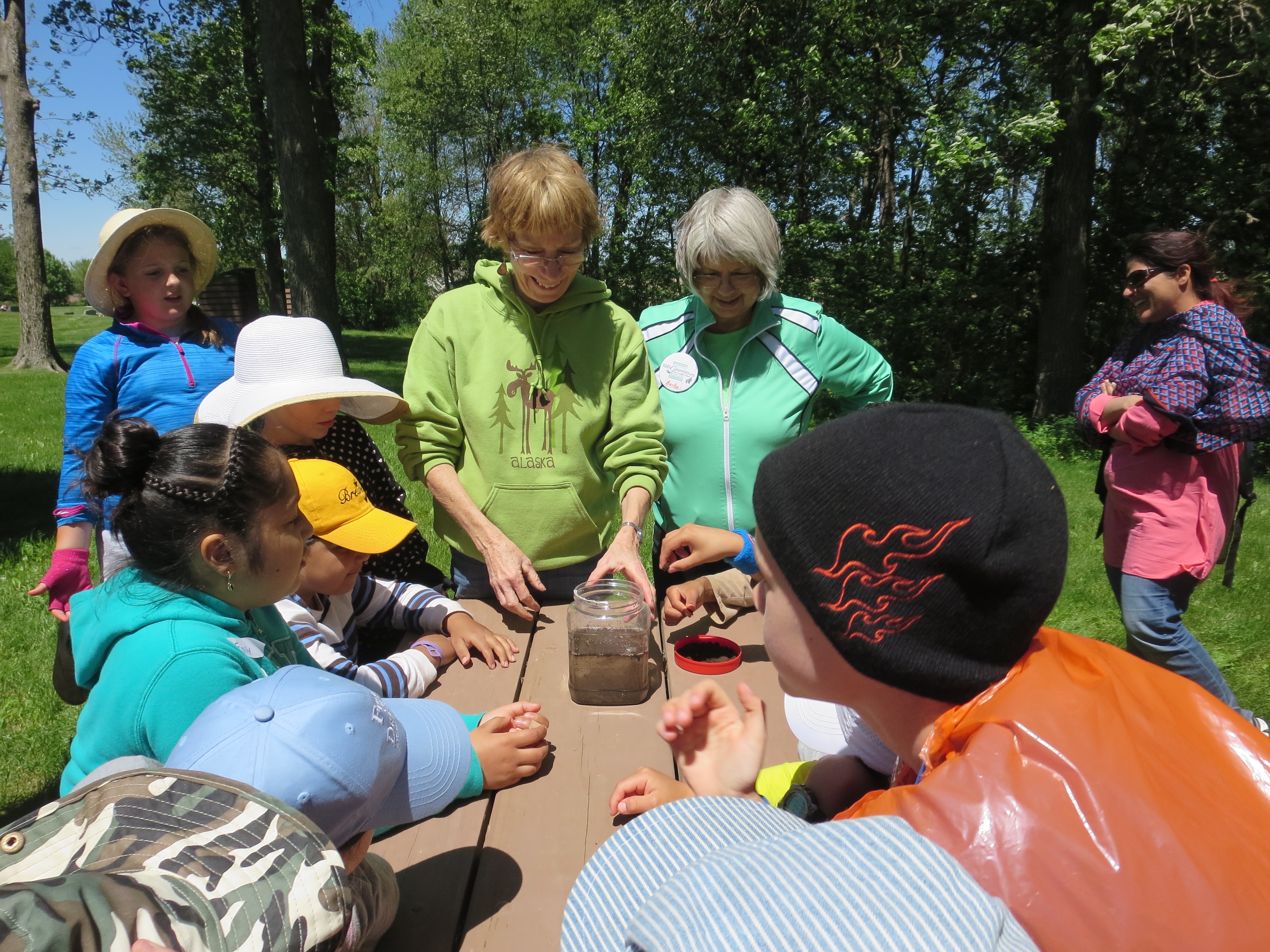 Eliminating single use plastic bags
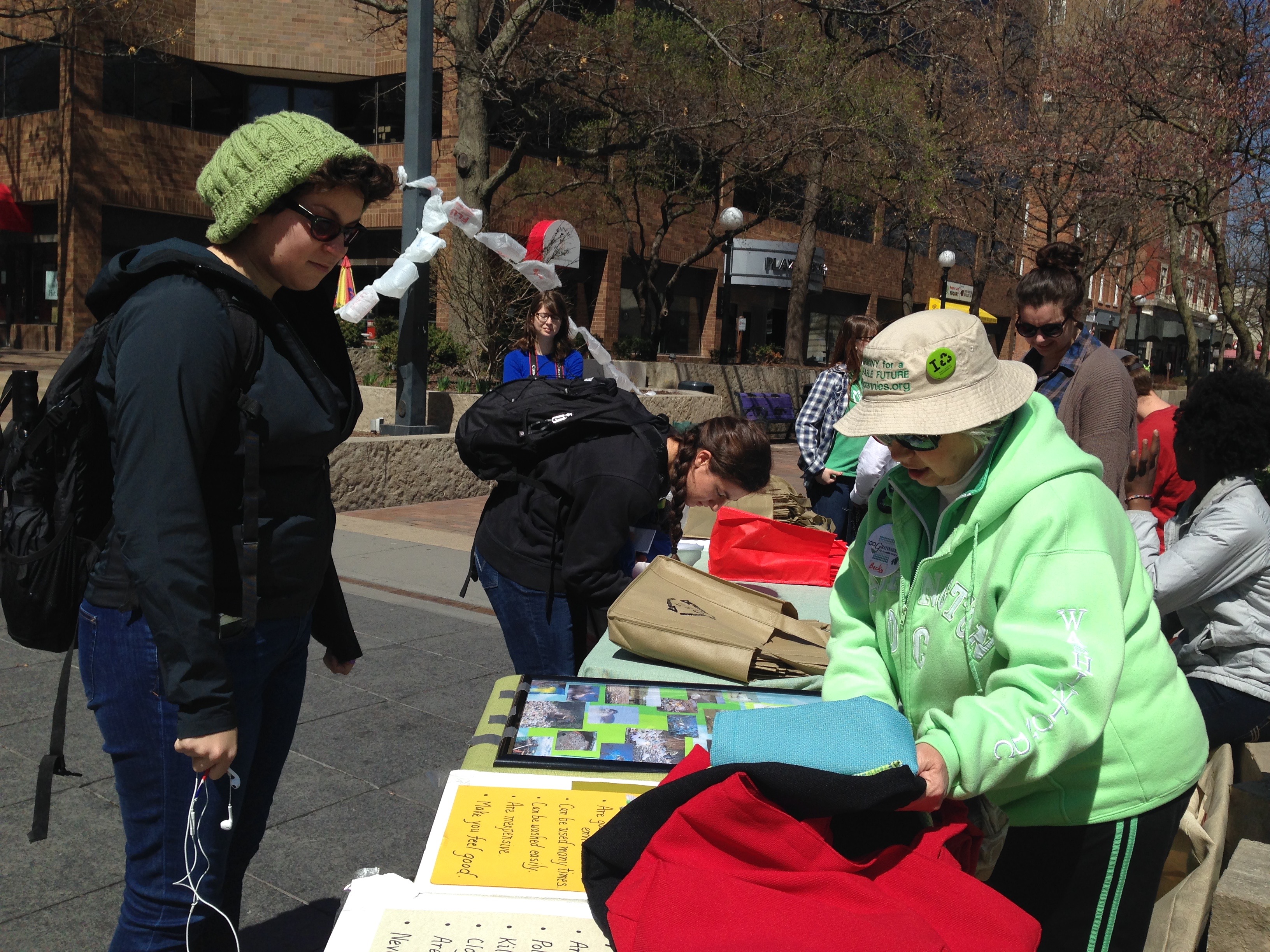 Sewing cloth bags
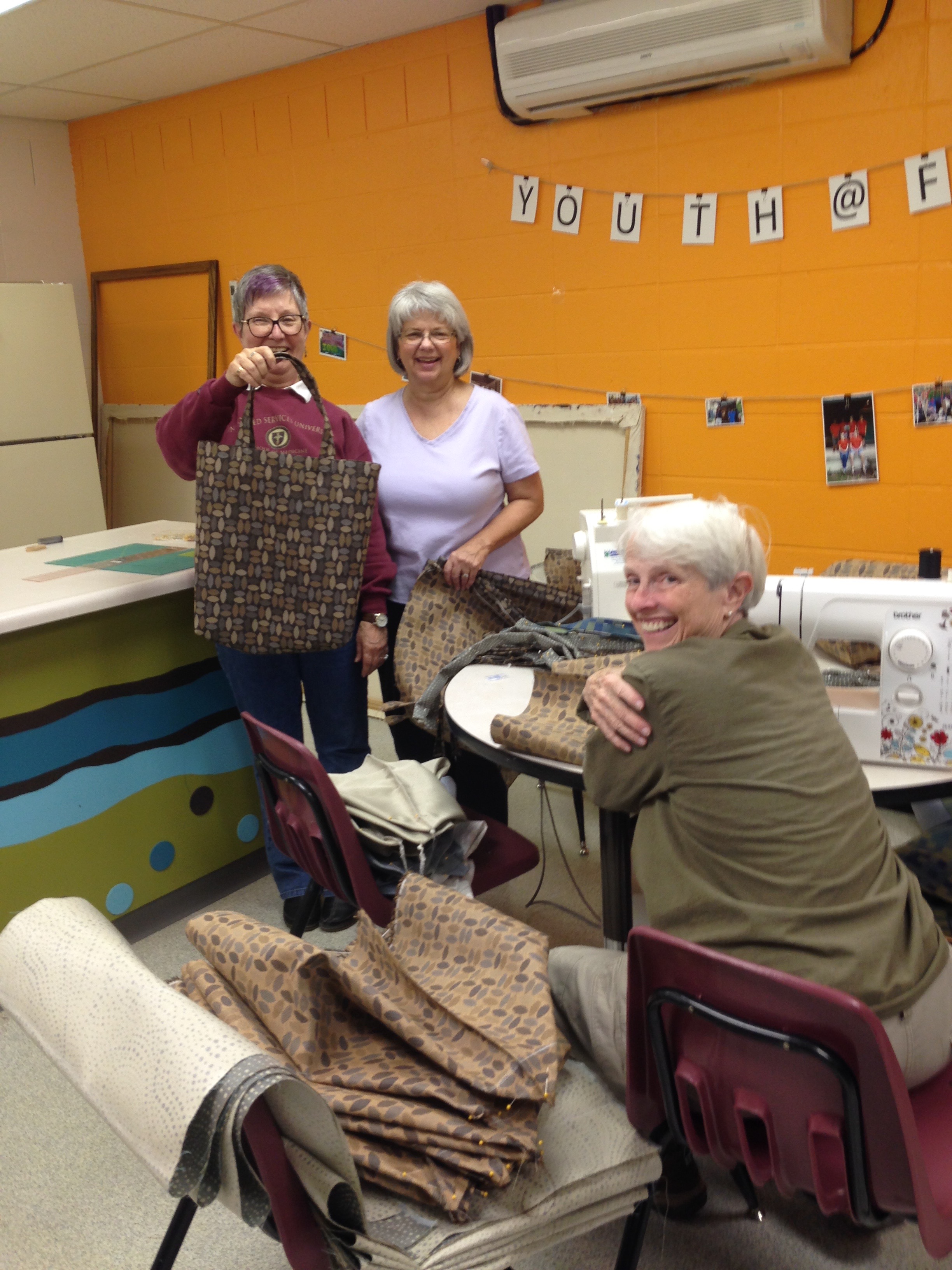 We advocate.
We have lobbied, and continue to lobby, our elected officials – local, state and federal – on climate issues.
Supporting a CAFO moratorium
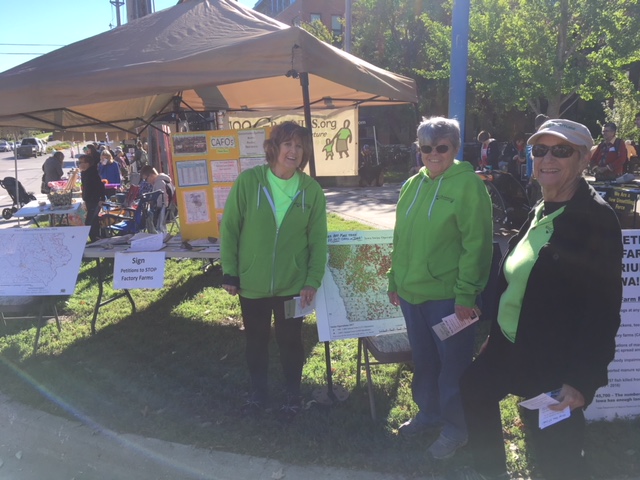 Marching in parades
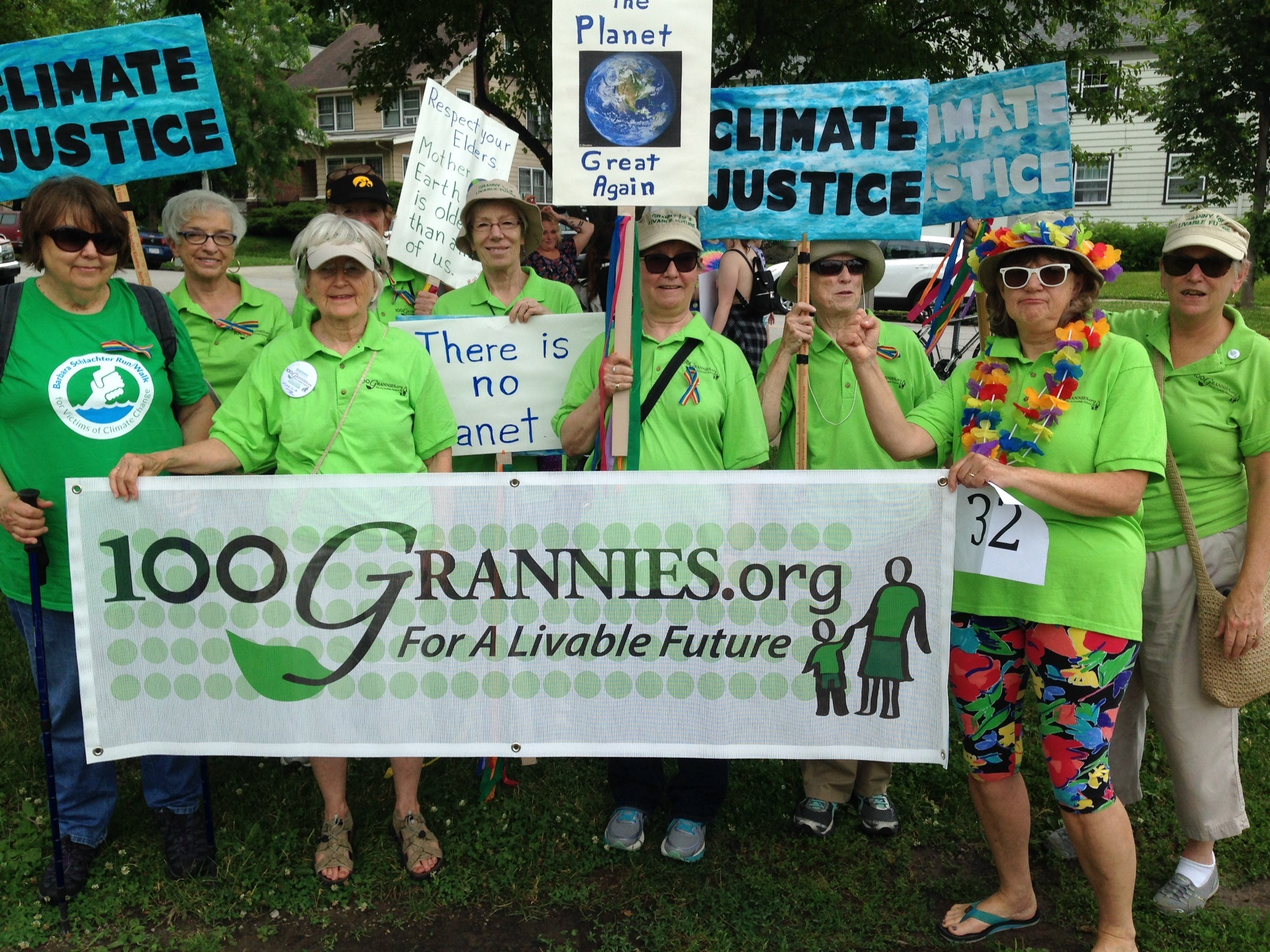 And more parades.
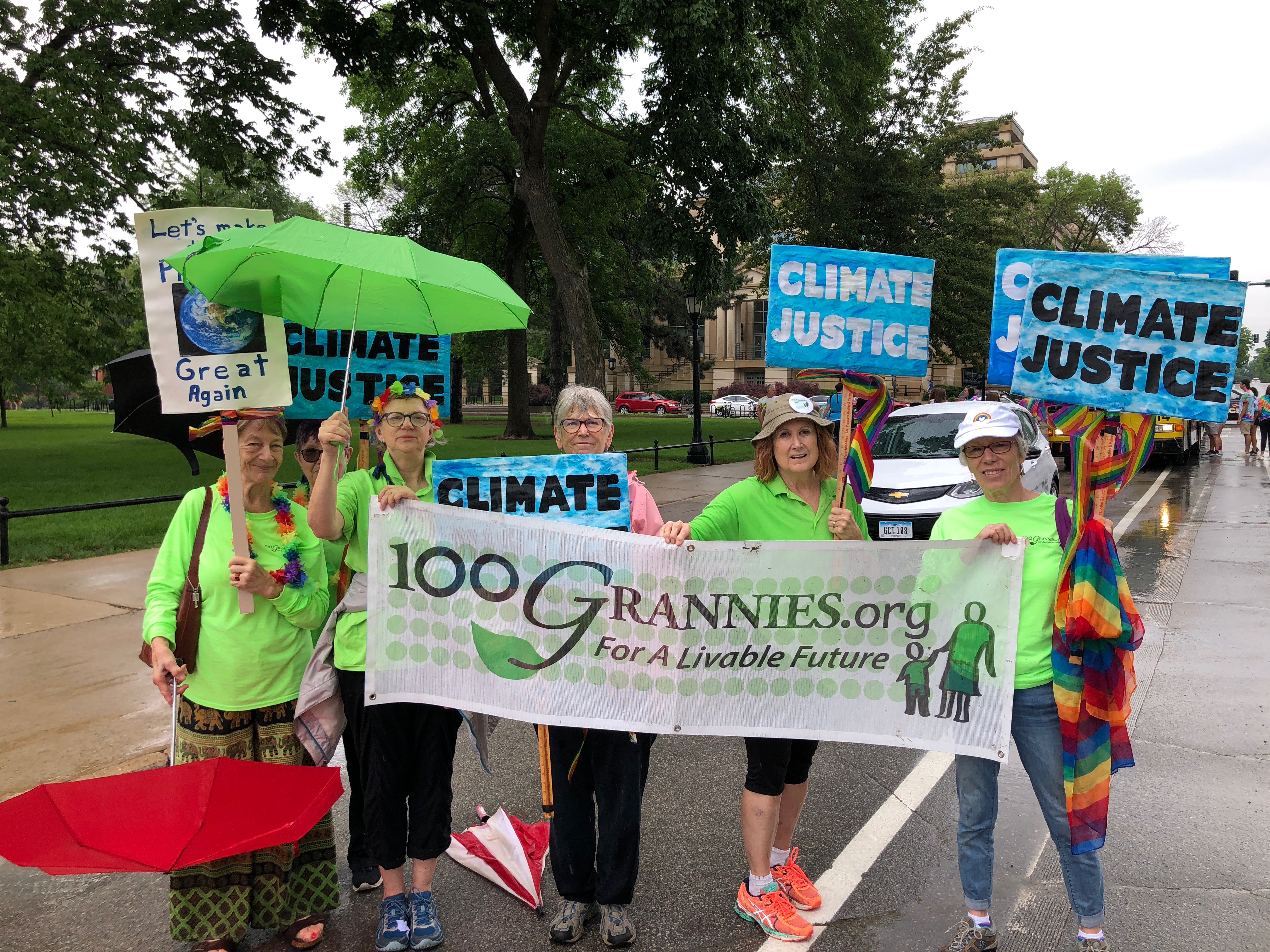 Supporting the student climate strikerst
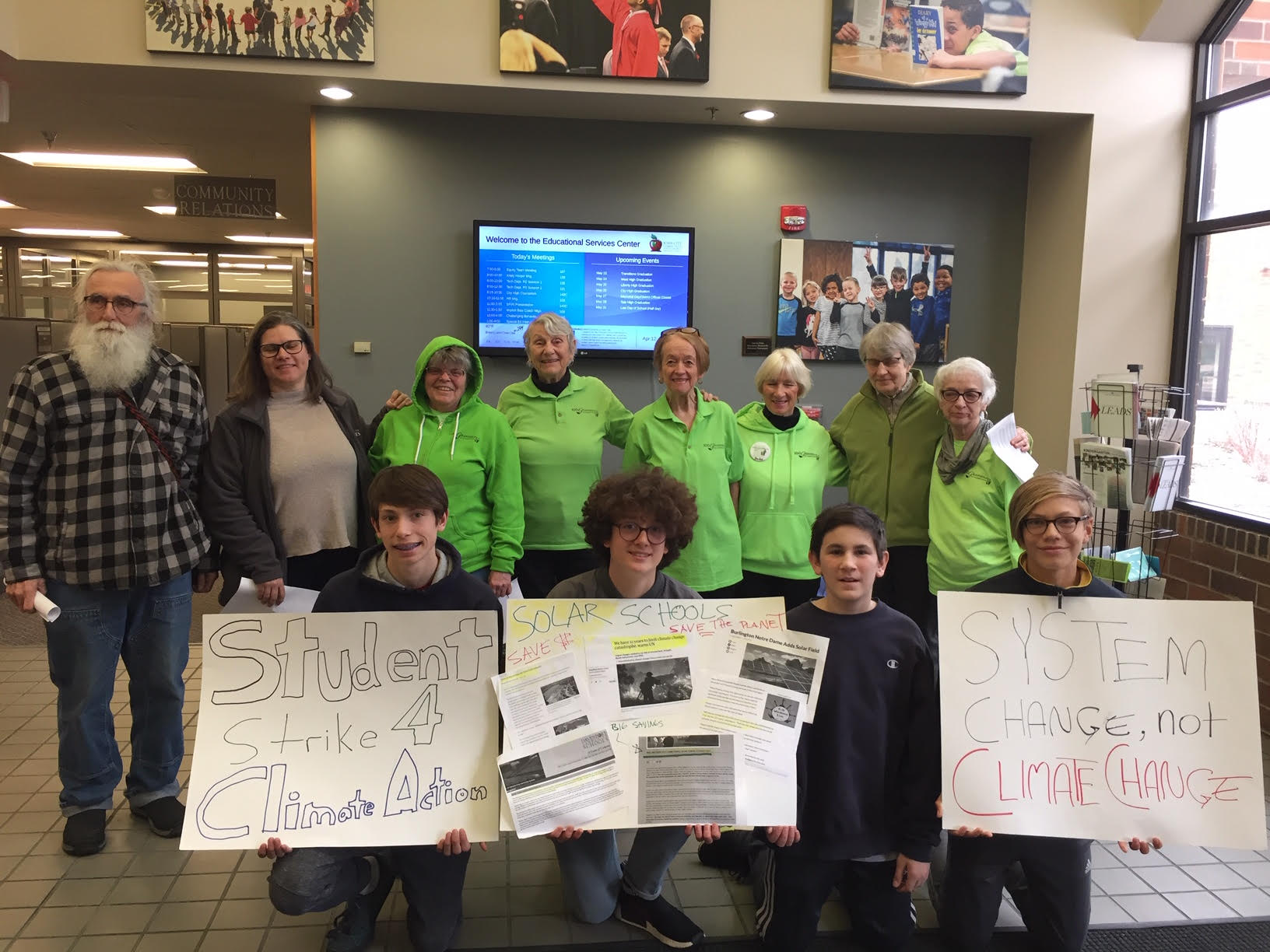 Standing with Greta
Being acknowledged by the U.N.
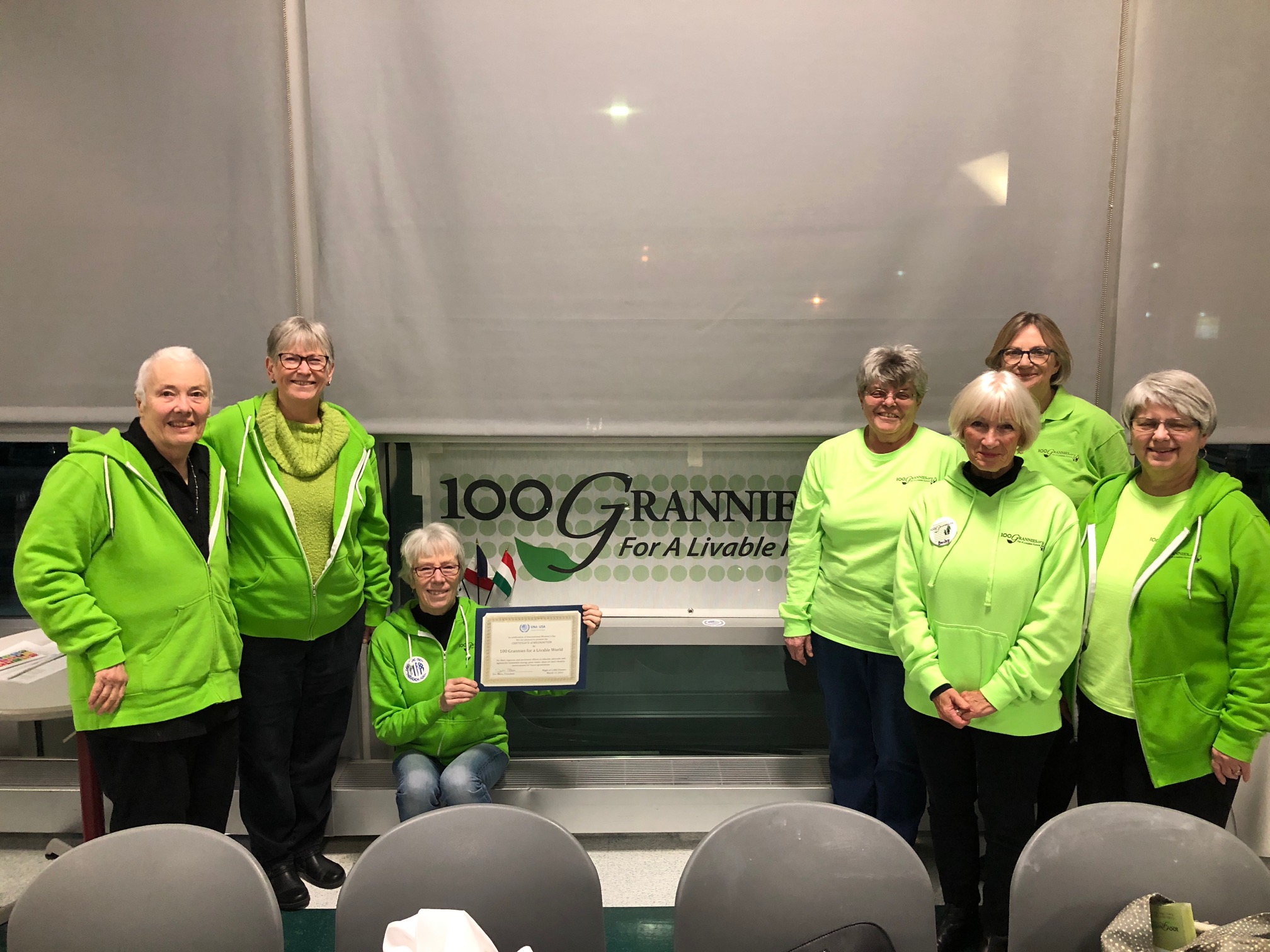 We agitate.
Peacefully protestingFighting the Bakken Pipeline
Fighting the Bakken pipeline.
speaking
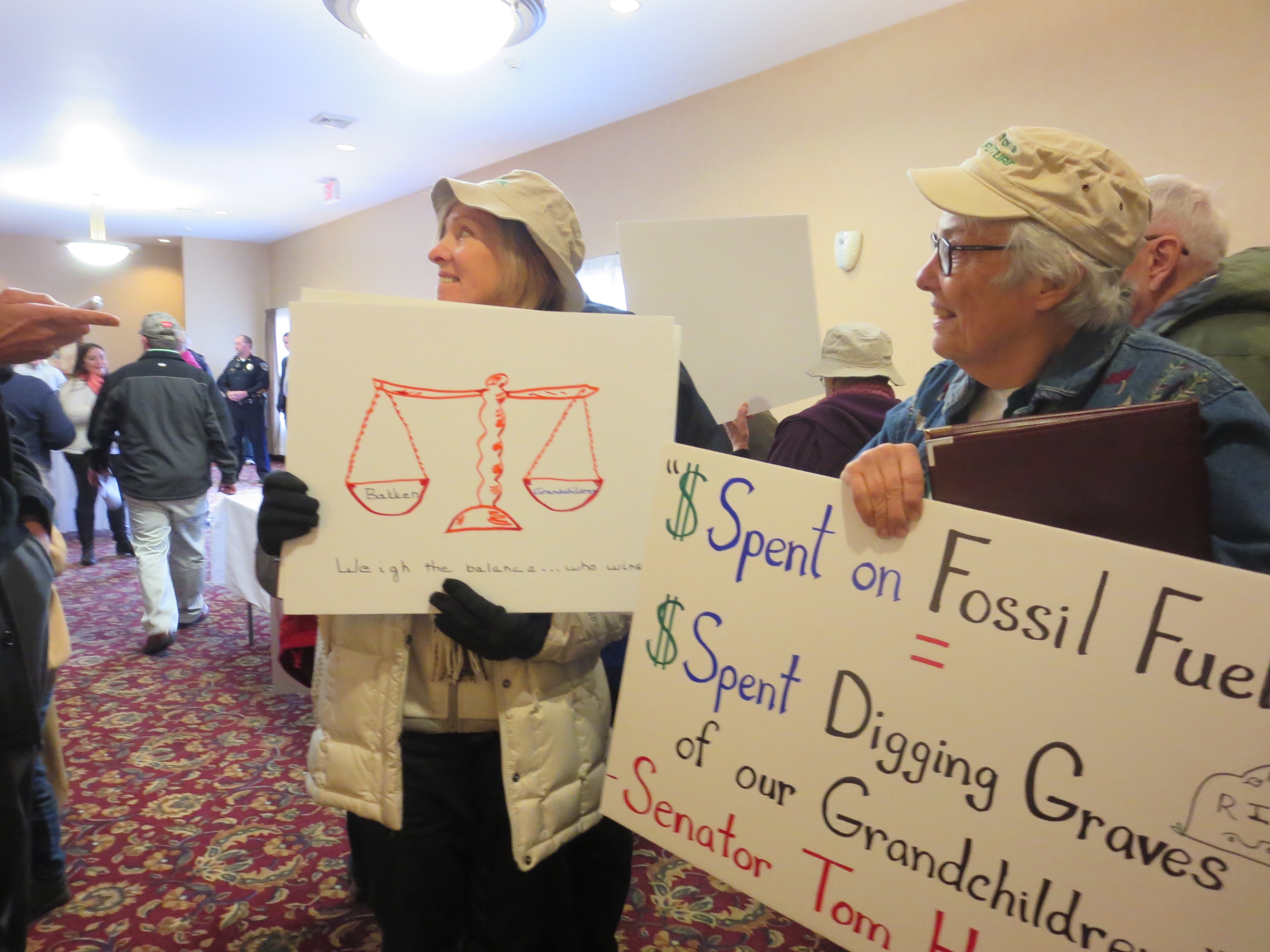 Fighting the Bakken Pipeline
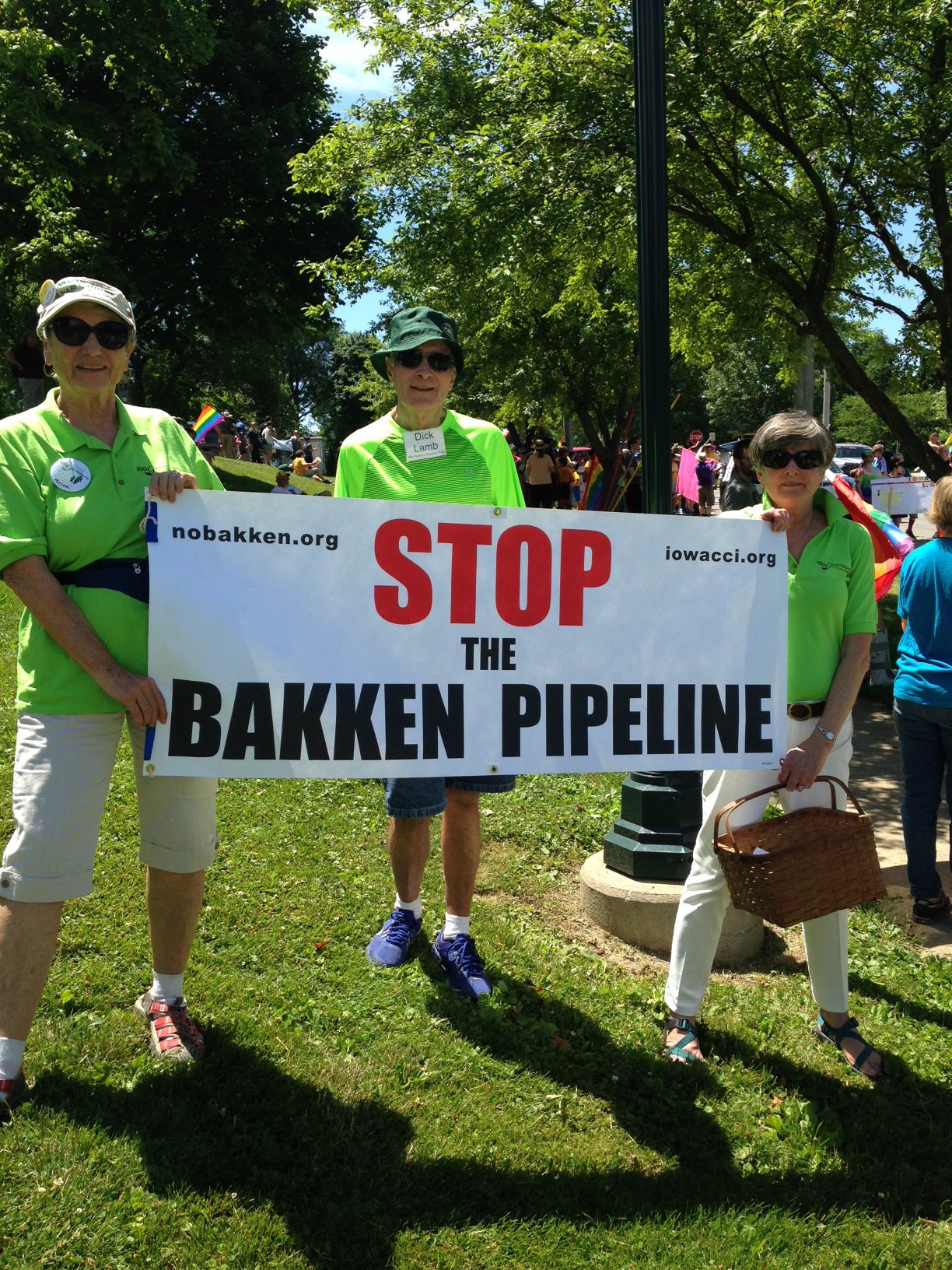 Still fighting the Bakken Pipeline
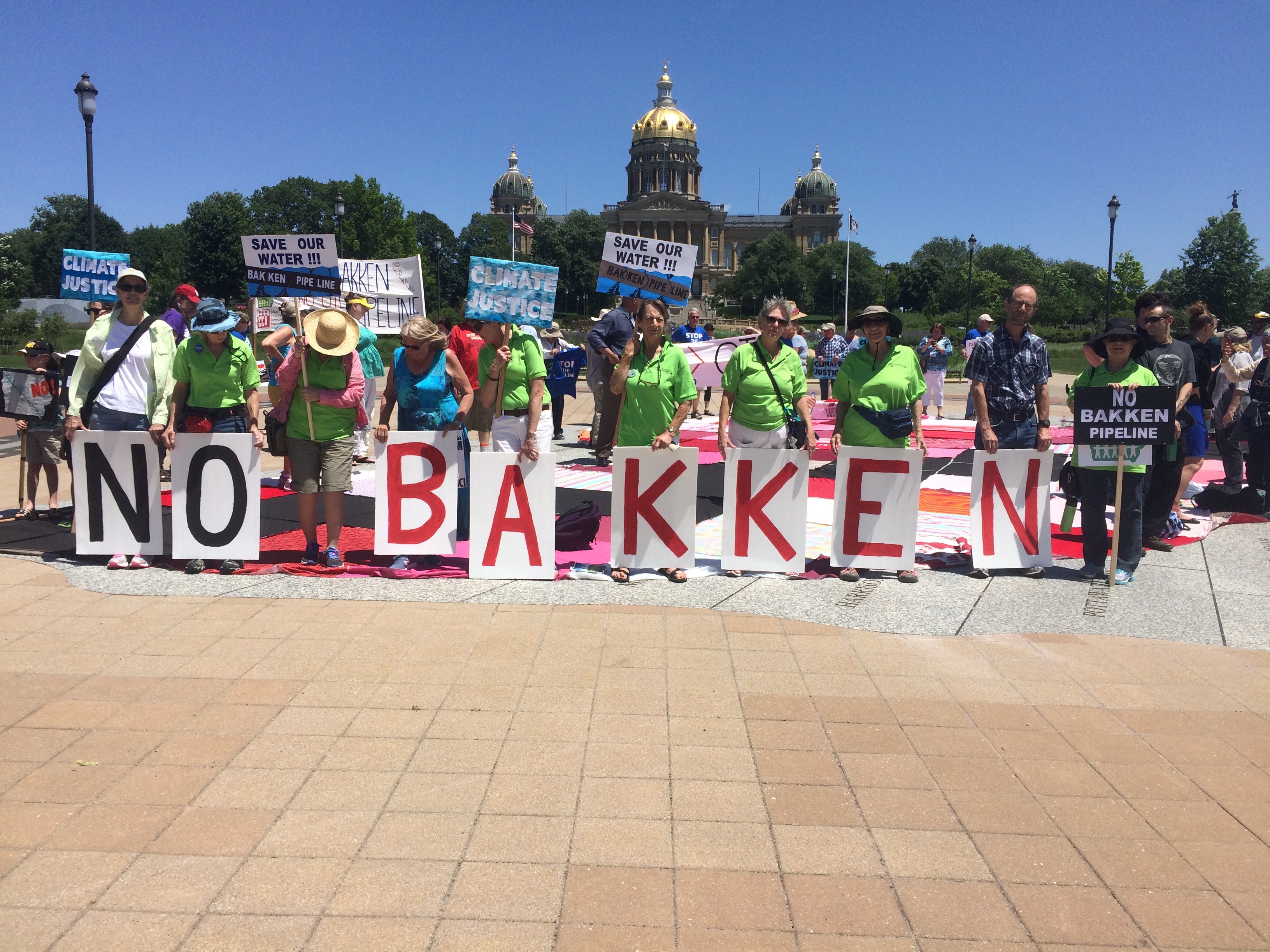 Street Theater in Des Moines
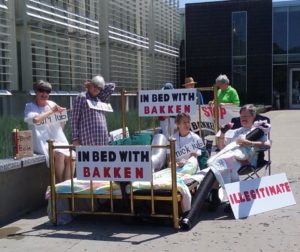 Doing banner Drops
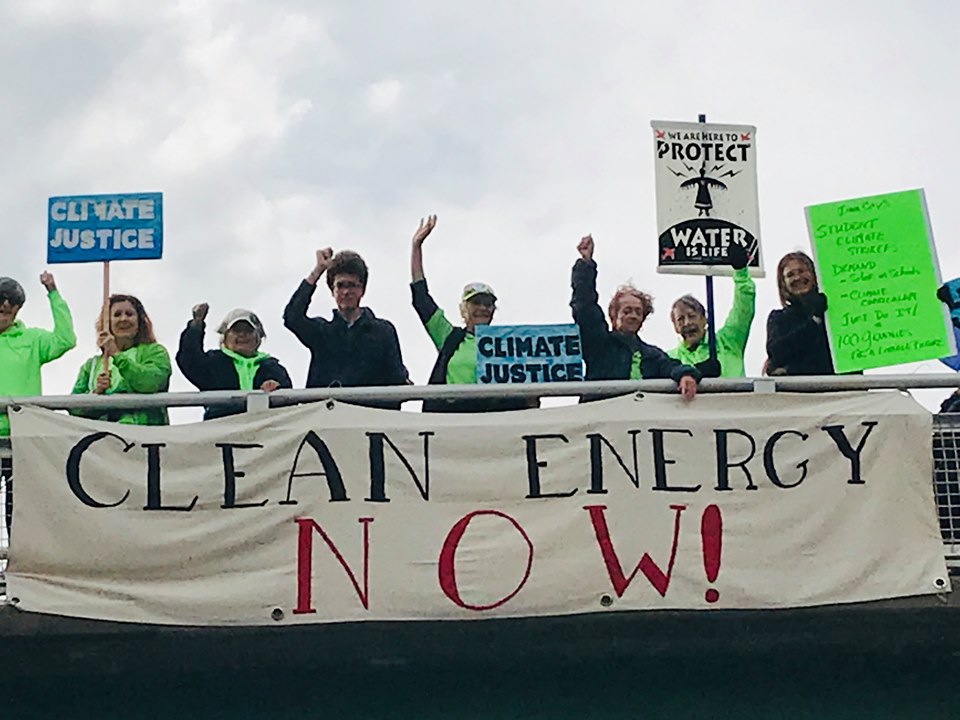 Standing with the student strikers
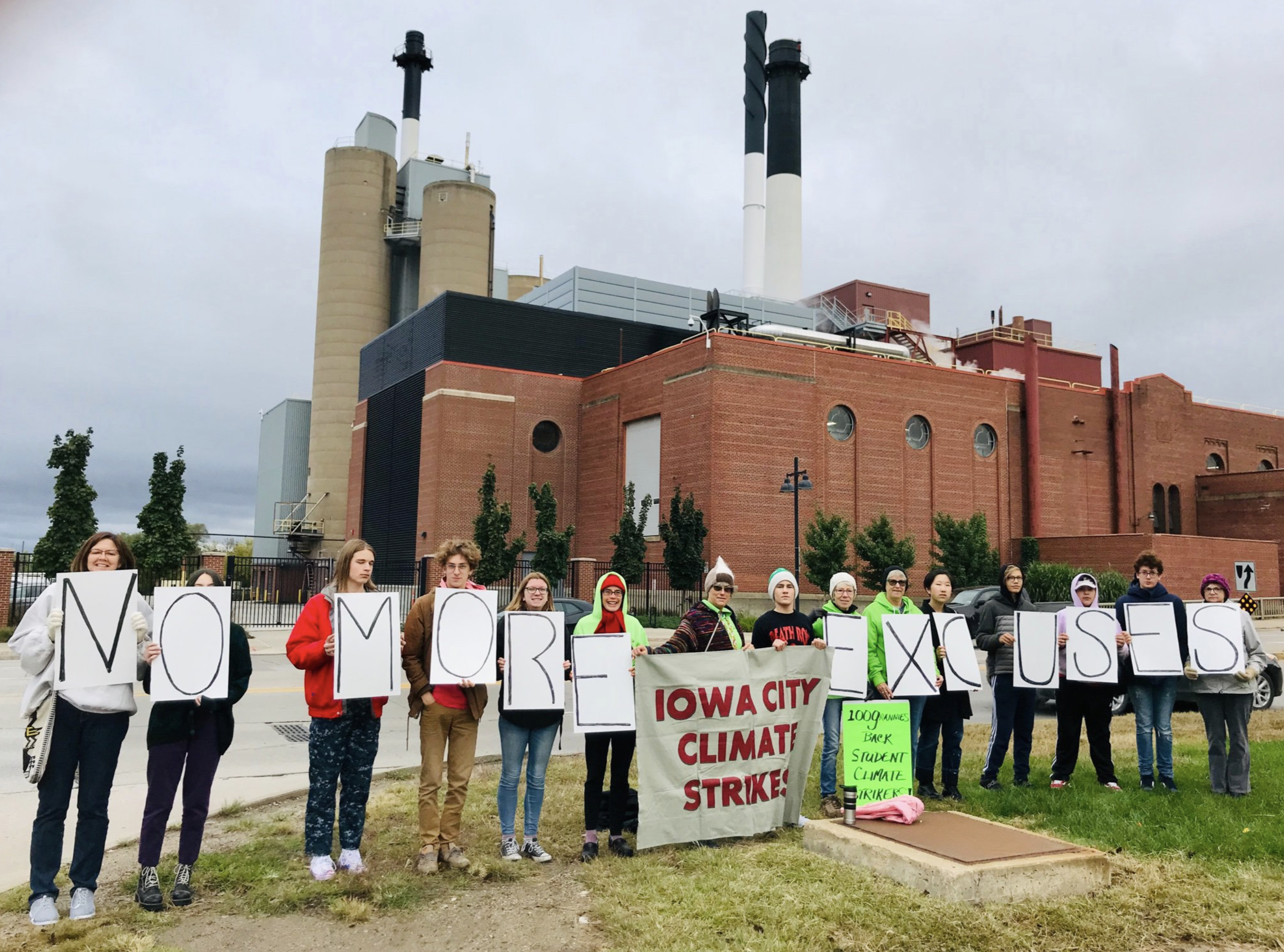 Protesting peacefully and being arrested.
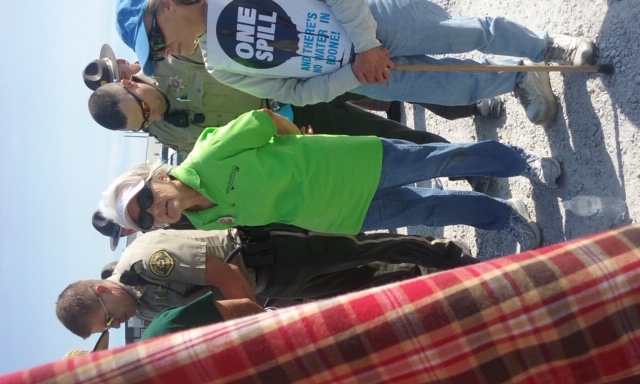 What can you do?
Be educated on global warming and climate change. (i.e. Drawdown) 
Join a climate advocacy group
Advocate for effective climate legislation from your local, state, and federal government officials
What can you do at home?
4. Learn how your individual choices can impact the environment, for example: 
	1. Eat a plant rich diet 
	2. Support women’s education and 	family planning worldwide
	3. Drive less, carpool, walk, and bike 	more
	4. Avoid buying plastic
100Grannies.org100Granniesiowacity@gmail.com